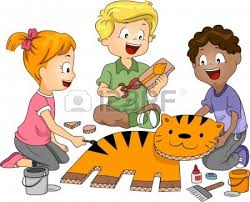 TALLER
+  Respetar reglas y normas establecidas al iniciar la actividad

+ Objetivo: Obtener un producto final
                     Socializar
	     Romper barreras

Propósitos metodológicos: 
        + La observación como fuente de conocimiento y desarrollo de la creatividad
        + Manipulación de materiales
        + Realización de actividad práctica y de reflexión de la misma
        + Capacidad de análisis, síntesis, expresión, imaginación

Planeación:
         + Representación gráfica y escrita

Organización
         + Cualquier espacio interesante para enseñar y aprender
         + Puede tener un invitado
         + Pueden existir talleres simultáneos
         + Grupal, individual, por equipo
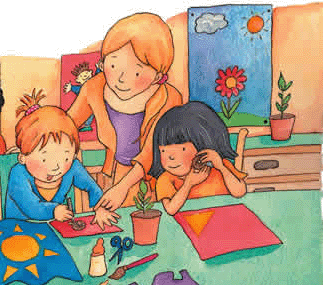 Valores pedagógicos:
              + Fortalece la memoria
	+ Fija la atención

Función del docente:
+ Preparar el material
+ Control y presencia con todos los niños
+ Explicaciones claras y precisas
+ Atender individualmente
+ Propiciar el orden en el trabajo
+ Mantener un diálogo continuo con alumnos
+ Apoyar y orientar la realización




Tipos de talleres:
	+ Papel			+ Juegos		+ Modelado
	+ Dramatización		+Cocina			+Tejido
	+Pintura		+Inventos		+Cerámica
	+Costura		+Escultura		+Lectura
	+Cuentos		+Títeres			+Artesanía
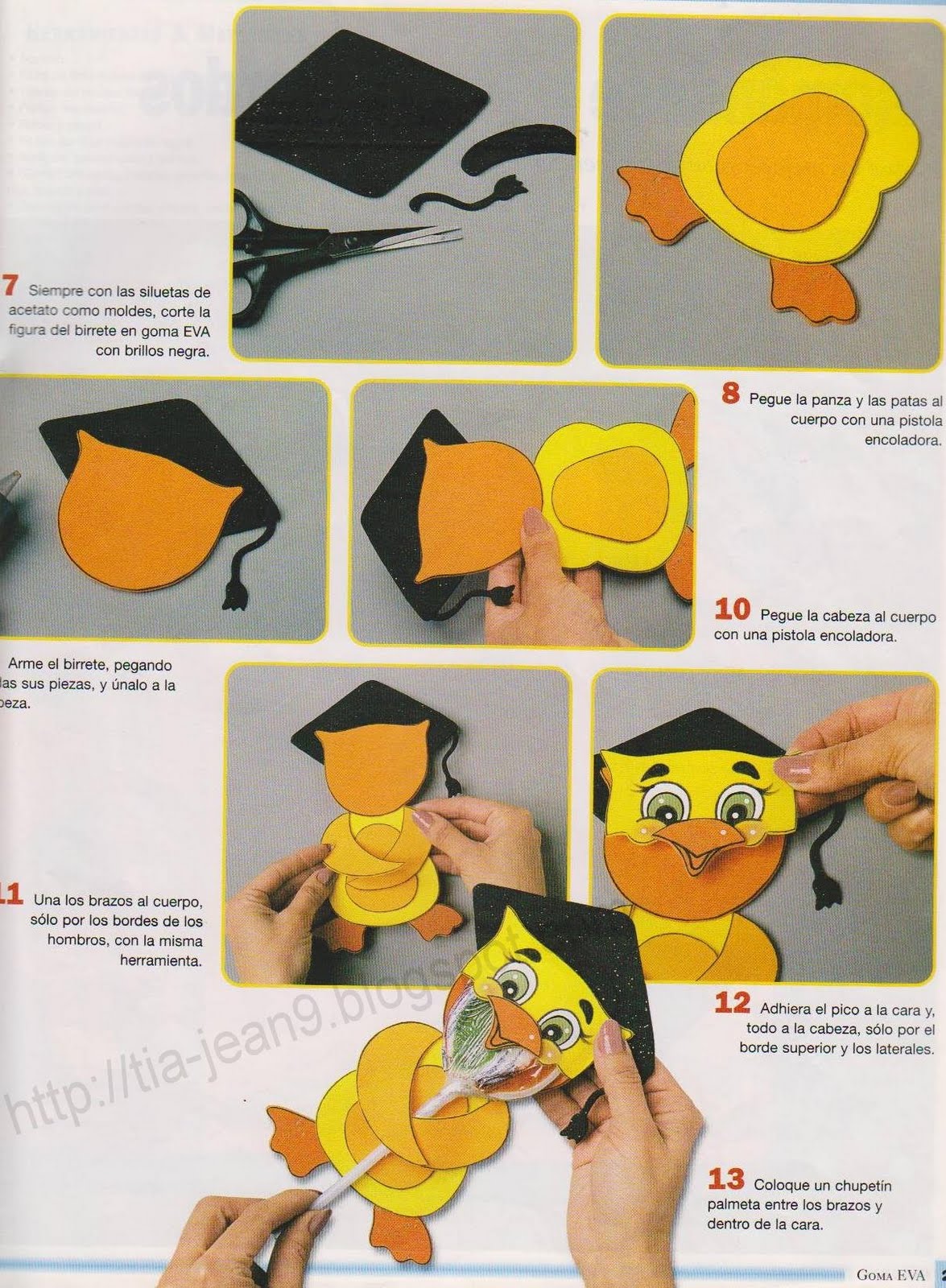 RINCONES DE TRABAJO
Propuesto por la educador

Respetar reglas, hacer a los niños responsables del 
material

 Momento propicio para evaluar (observaciones, fotos,
videos, trabajos, etc.)

Propósitos metodológicos
	+ Desarrollar autonomía del niño
	+ Formación intelectual y social
	+ Favorece las necesidades individuales
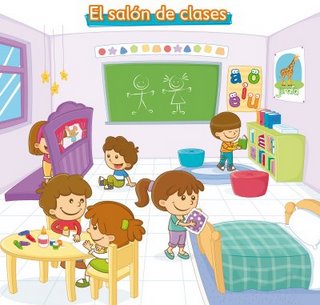 Función del docente
+ Cambiar concepto de orden, todos hacen cosas diferentes
+ Organizar y anticipar las condiciones indispensables para que el niño juegue
+ Poco a poco se acostumbra a esta forma de trabajo
+ Cambiar materiales si se pierde el interés
+ Planear actividades reflexivas
+ Propiciar la autonomía
+ Establecer reglas
+ Explicar la forma de trabajo (evitará la indisciplina)
+ Dar a conocer a los niños los contenidos que aprenderán
Objetivos
+ Modificar la organización dentro del aula
+ Existen diferentes actividades al mismo tiempo 
+ Puede establecer un rol o juego espontáneo
+ Niño debe manipular materiales 
+ Material debe estar al alcance
+ Tiempo fijo
+ 1 o más actividades por rincón
+ Propósito bien definido
+ Debe evaluarse

Carnet
+ Es una constancia de haber realizado la actividad
+ Sirve como evidencia del trabajo del niño
Rincones de trabajo
Nombre:_____      Fecha______
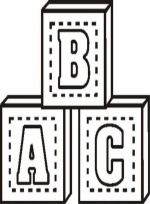 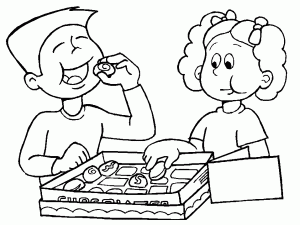 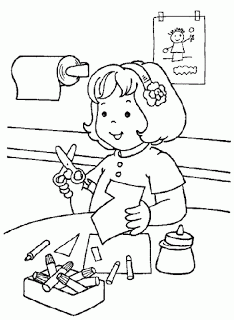 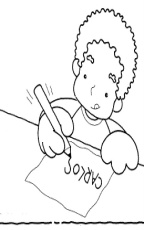 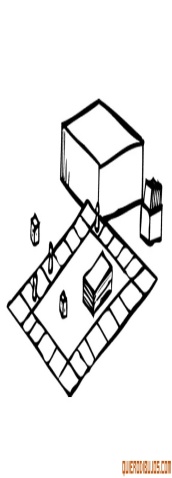 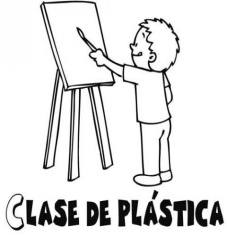 Formar palabras         Igualar	  Modelado
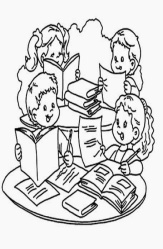 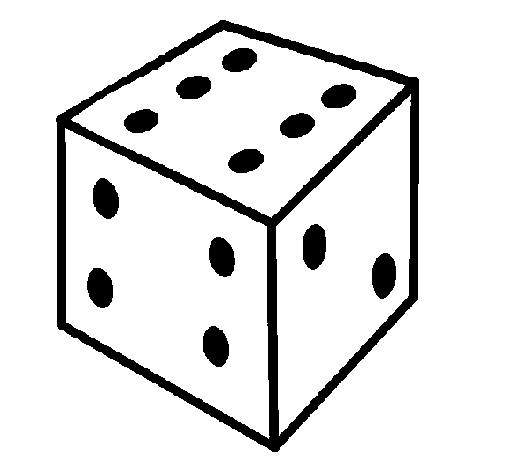 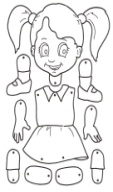 Copiar             Caminito                Dibujar
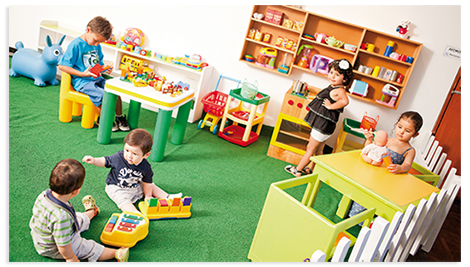 Leer cuentos            Adición                  Armar
UNIDAD DIDÁCTICA
Debe incluir objetivo, materiales, tiempo, espacio y evaluación

Fomenta la observación del medio que le rodea

Favorece las capacidades perceptivas

Debe plantearse en un contexto real

Se considera al docente como un profesional capacitado 
para seleccionar, elegir, elaborar y tomar decisiones

Favorece en el niño:  la investigación, observación.

Organización: grupal, equipos, individual

Puede manejar junto con otras modalidades

Planea por semana
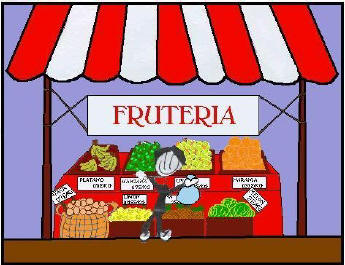 Se divide en:

Mapa de oportunidades: análisis de la situación y del ambiente que rodea a los niños 

Recorte geográfico: permite contextualizar correctamente
Debe partir de lo que rodea al niño y después abarcar más
Tiene que ser significativo
Debe verse desde la óptica del niño
Debe ser un contexto real

*Torbellino de ideas: se plasma lo que los alumnos desean saber, posteriormente la 
educadora organiza dicha información

*Cronograma: se realiza semanalmente
El niño debe identifica las  actividades que se
realizarán día a día
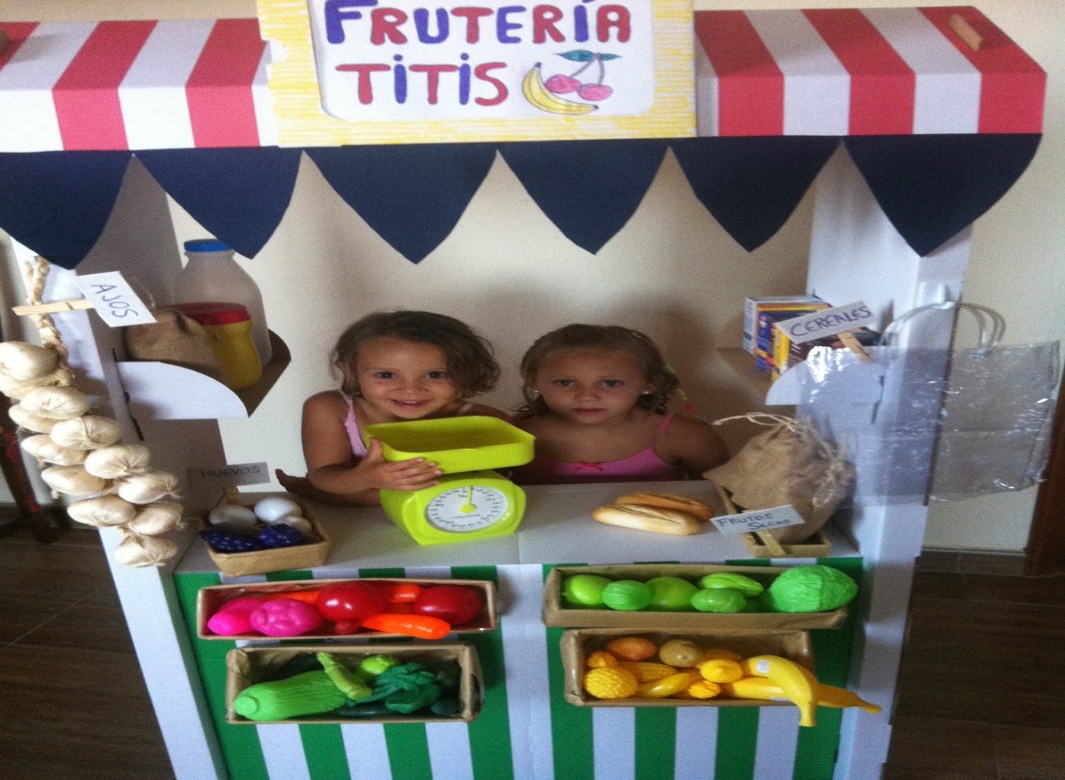 PROYECTO
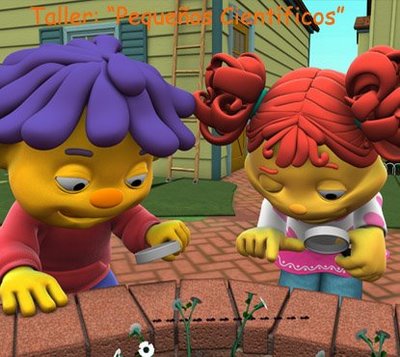 * Favorece y propicia que el niño se aproxime al
                  saber científico a través de la investigación, 
                  partiendo de lo cotidiano y resolución de problemas
                  prácticos 

                      * Fomentan:  la actividad reflexiva
          		+ desarrollo de una conciencia crítica
+ capacidad para dialogar
+autocontrol
+interacción
+ser crítico
+autonomía
Organización: todo el grupo o individual dependiendo del objetivo

Educadora: tener seguridad
 	     + investigar del tema 
     + despejar las hipótesis de los alumnos
Alumno:
	+ Observa		+Explora		+Formula hipótesis	
	+ Reflexiona		+ Debate		+ Expresa		
	+Disfruta			+Compara	+Piensa		+Resuelve	





Proceso de investigación:
+ Origina de un situación problemática
+ Formulan hipótesis
+ Se observa y explora
+ Describe el problema con precisión
+ Definen los contenidos a trabajar
+Buscan fuentes de información
+ Se contrasta, verifican y cuestionan
+Se analizan datos, se comparan,
seleccionan y clasifican
+Se recopila lo aprendido
+ Evaluación
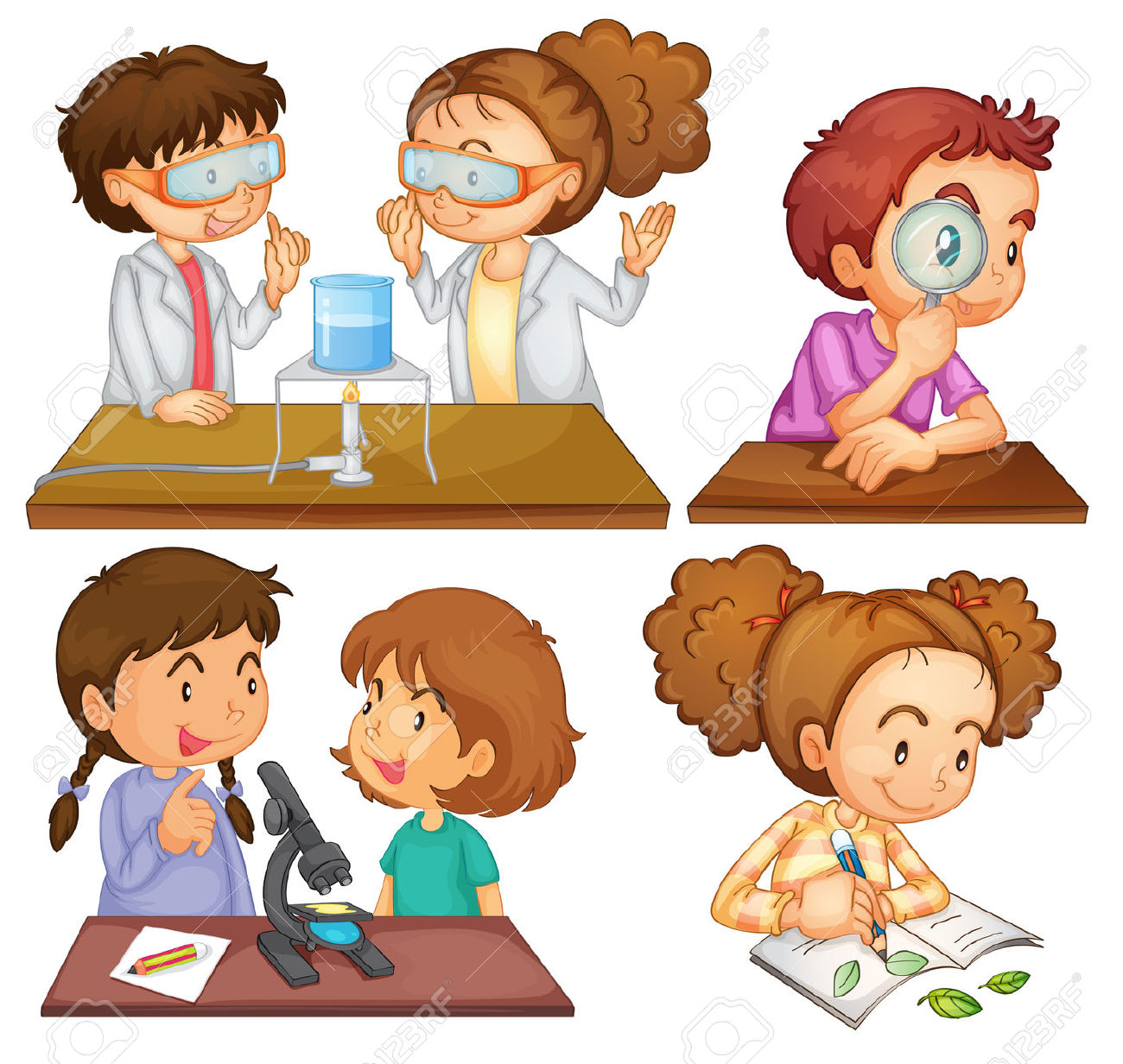